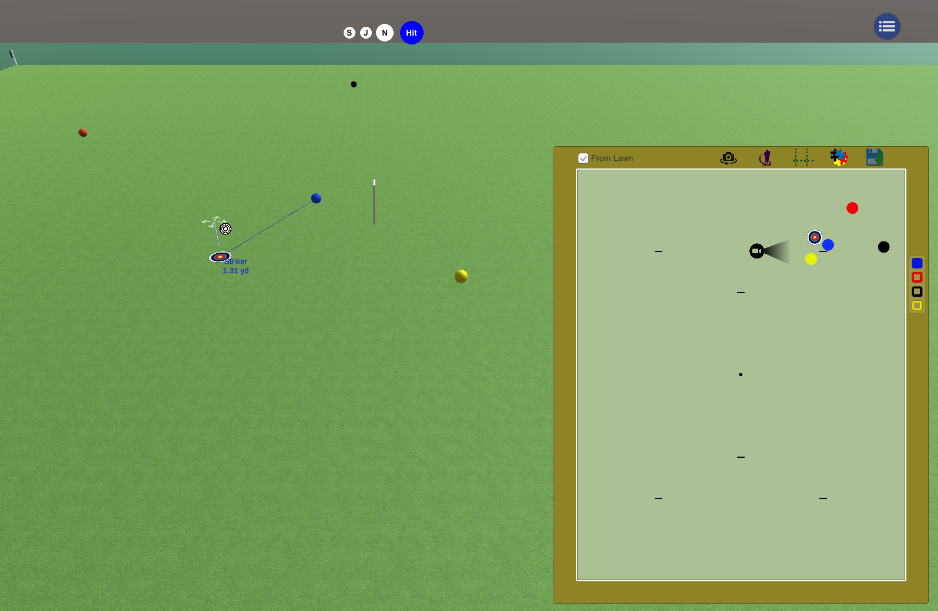 Croquet and Gateball Simulators
Gareth Denyer
gareth.denyer@sydney.edu.au or gareth.denyer@me.com
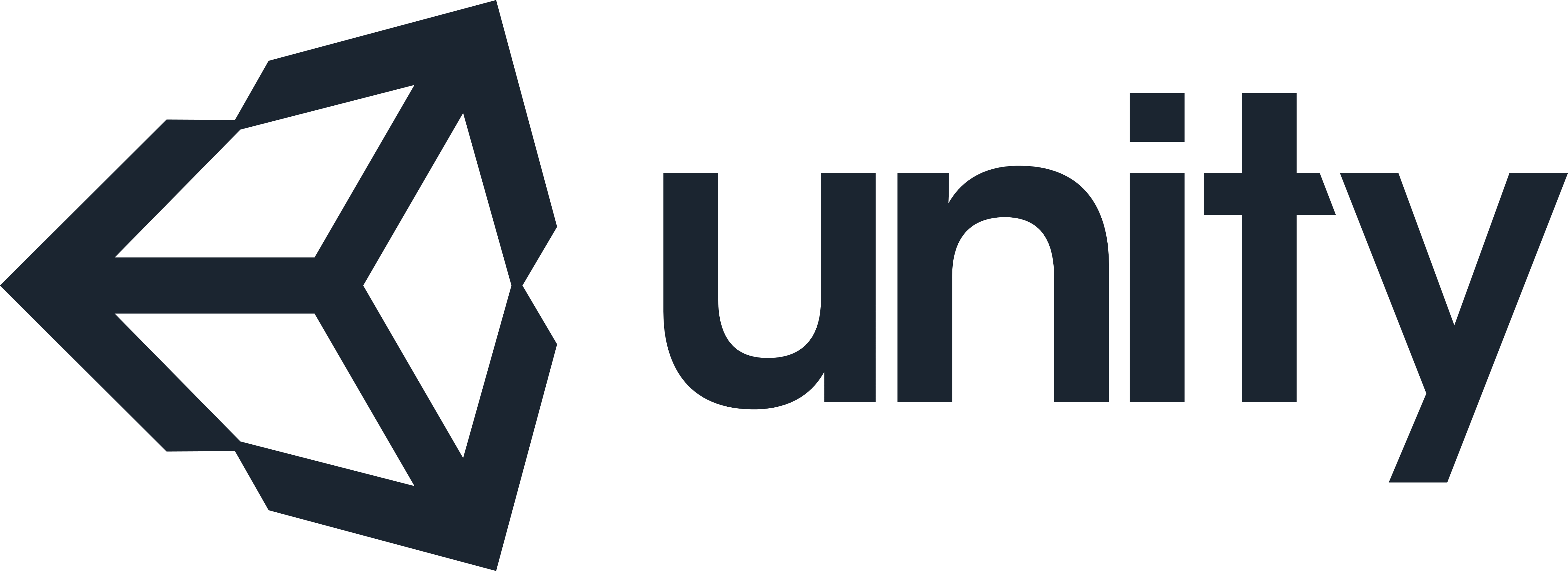 Purpose
Set up and save scenarios
Experiment with lines of play
Using the Physics Engine of Unity
Replay – Productive Failure
Adjust player attributes
Accuracy aim/length, other skills
Record Games
Play against others
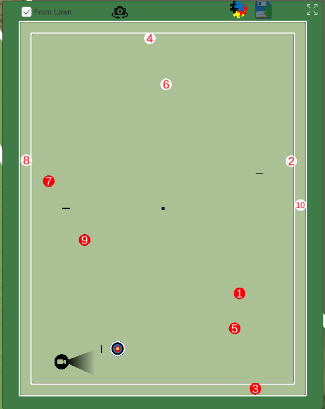 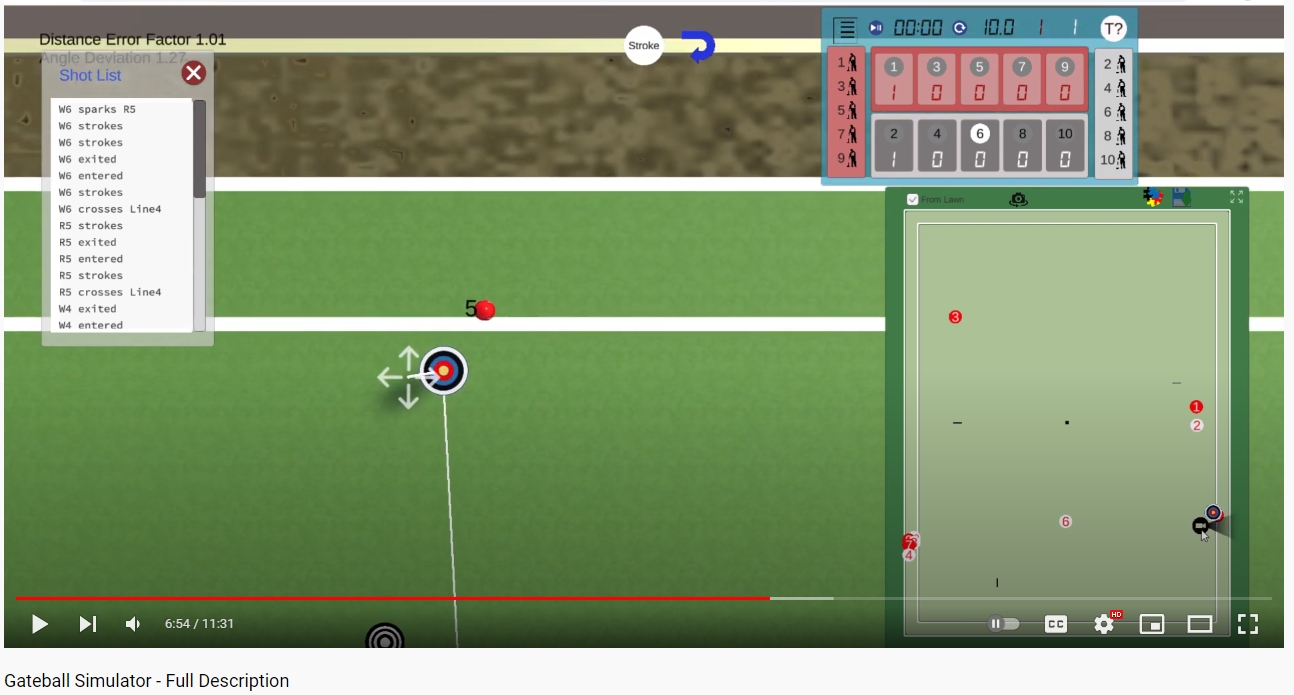 Current Versions
https://garethdenyer.github.io/gc/
https://garethdenyer.github.io/gc2/

BOTH addresses work for now – updates alternate between each
Will have a proper system for this soon 
Gateball Intro Video https://www.youtube.com/watch?v=zO3czCRvp2E
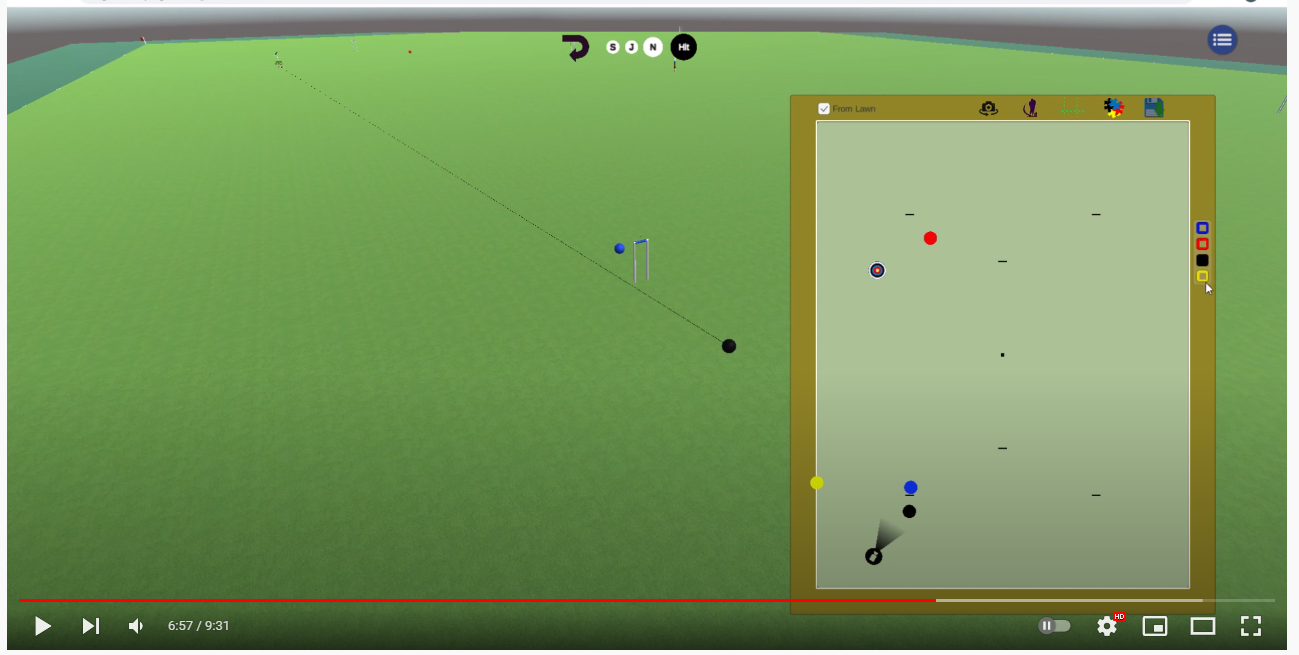 GC Intro Video https://www.youtube.com/watch?v=smHI7pY_HUw
Please Have a Go….
Give feedback and suggestion to

gareth.denyer@sydney.edu.au or gareth.denyer@me.com


So far great input from several folk, especially:
Greg Bury, Peter Landrebe, Peter Freer, 
John Park, Kevin Beard, 
Alison Sharpe, Alix Verge, Kate Patrick, Chris Lavina

Special thanks to my Unity Tutor, Rohann Dorabjee